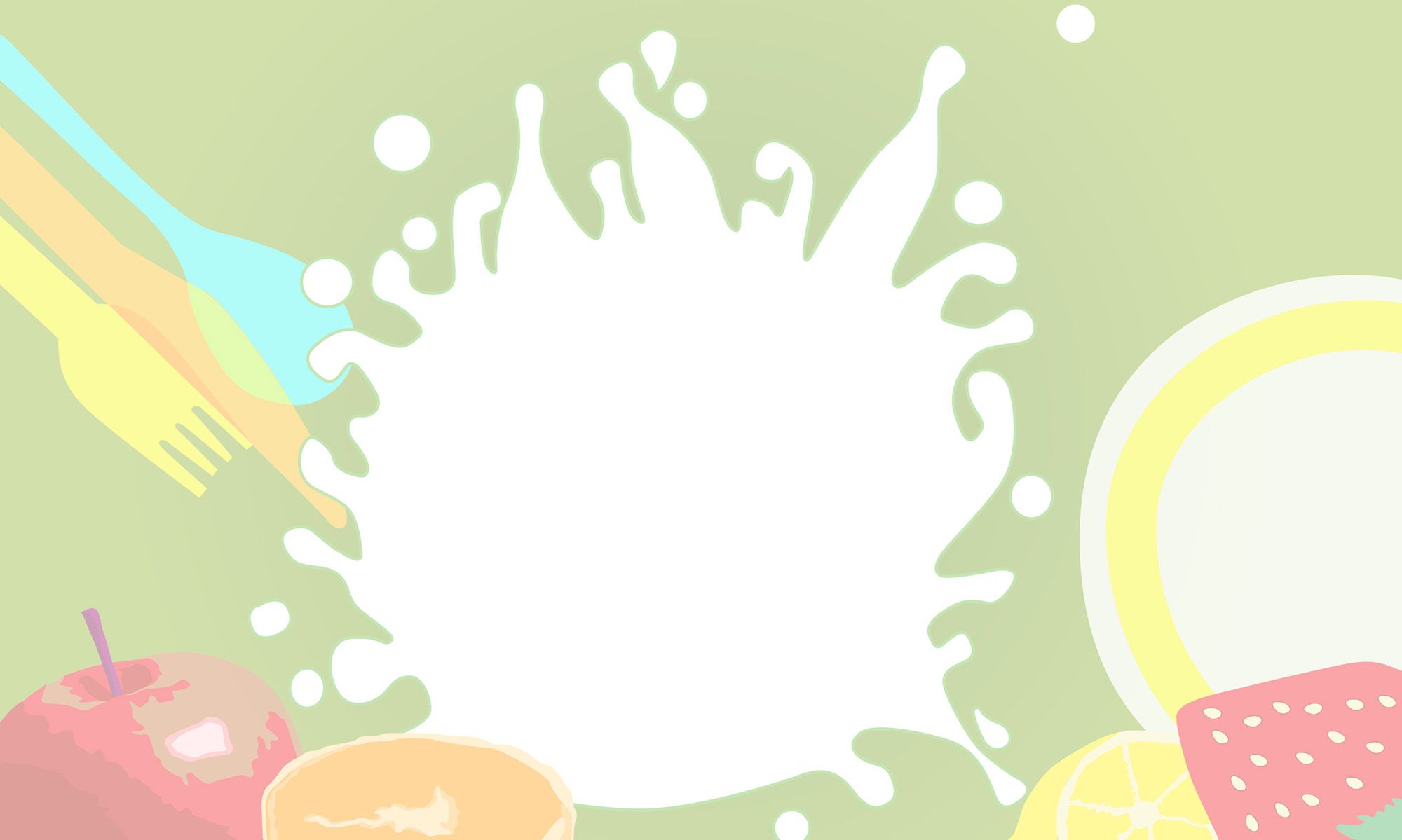 Что такое здоровье?
Духовное здоровье – это здоровье нашего разума, а физическое – здоровье нашего тела. Здоровье человека – бесценный дар природы.
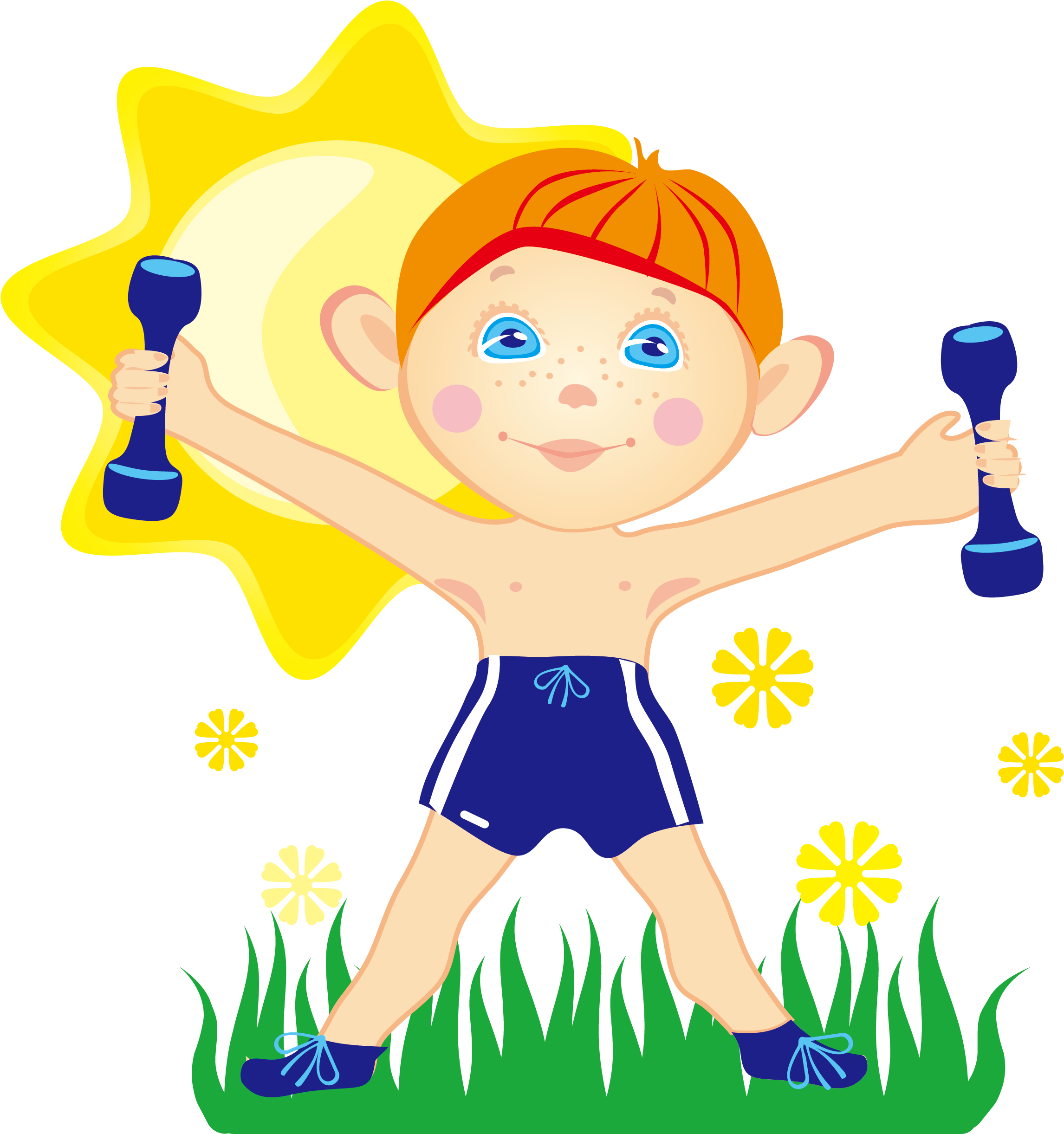 Разрушить здоровье можно, а купить нельзя. Чтобы быть здоровым, необходимо вести здоровый образ жизни.
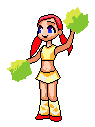 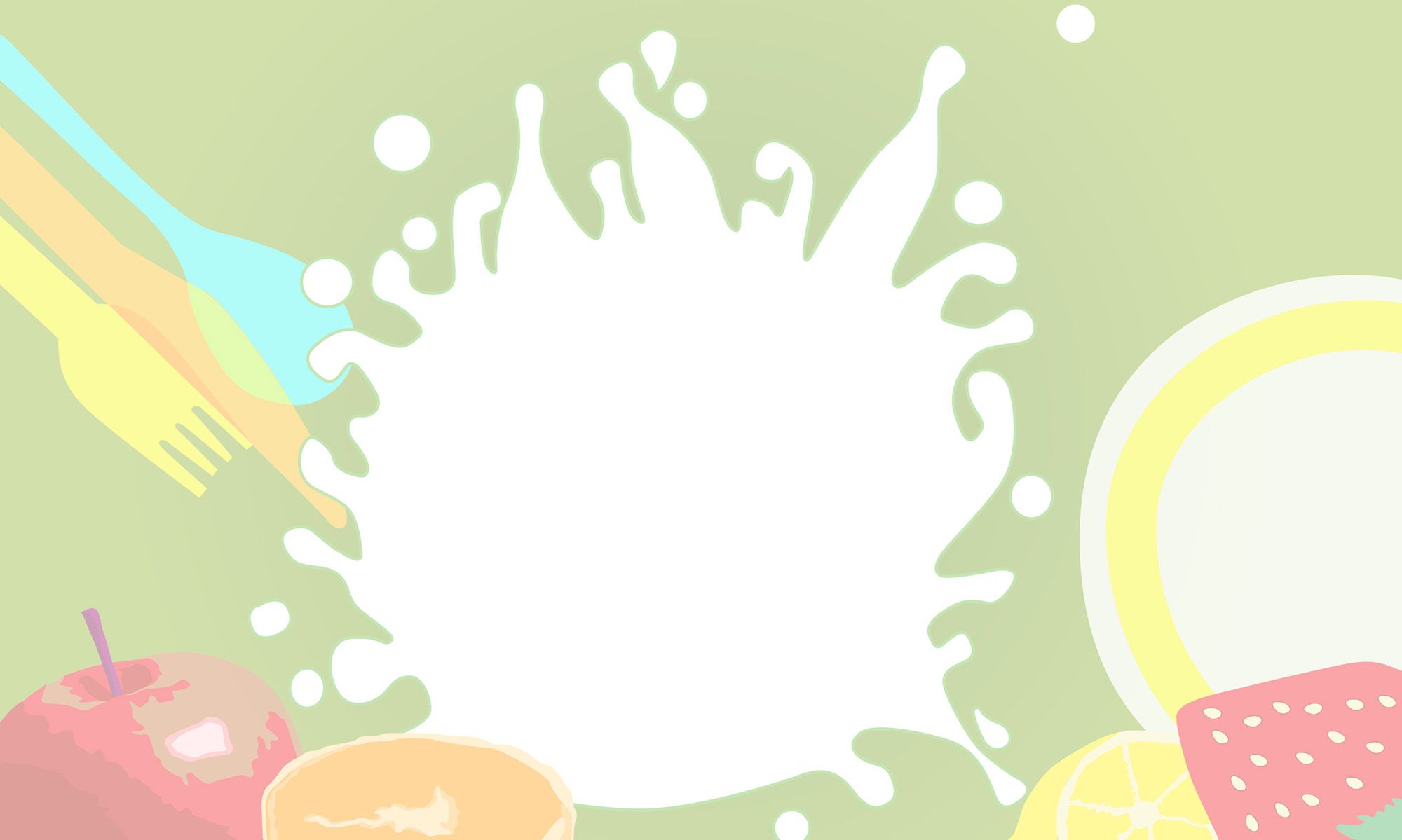 Итак, назовите мне вредные продукты, которые нежелательно употреблять людям, особенно маленьким детям.
Ребята, вы уже знаете, что если человек ест вредную пищу, у него начинаются развиваться различные болезни желудка и кишечника. Иногда даже нужна помощь врача.
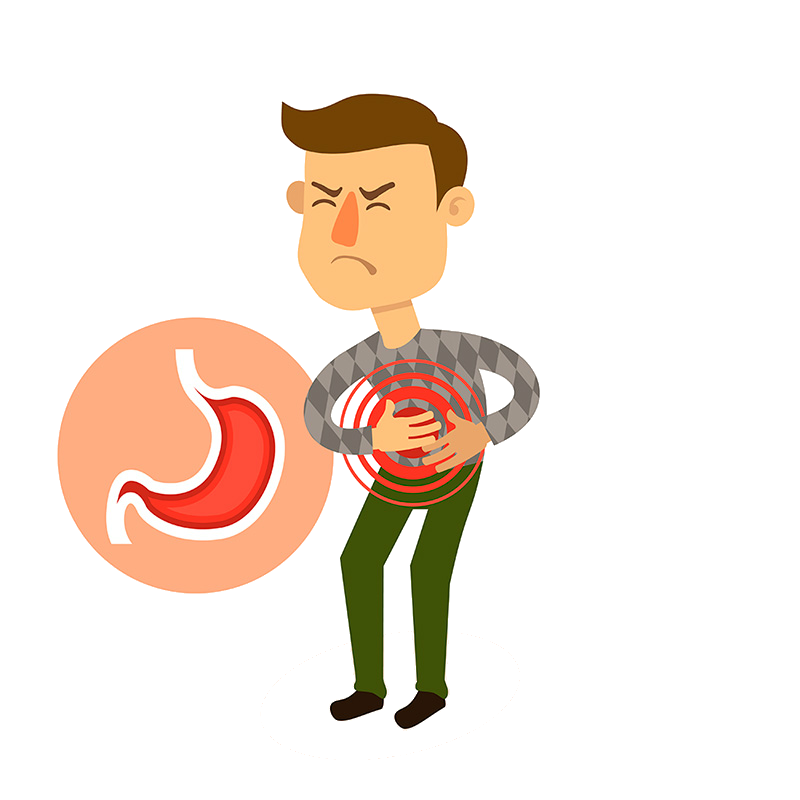 Кока-кола из-за содержания фосфорных кислот разрушает зубы и вымывает из костей соли кальция, разрушает нашу нервную систему, приводит к различным заболеваниям. Такой ужасный напиток лучше не употреблять вообще, даже по праздникам.
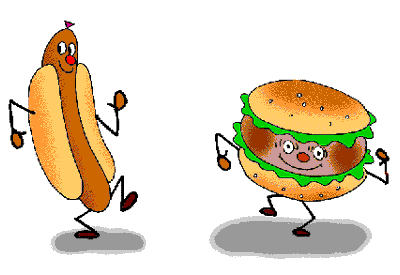 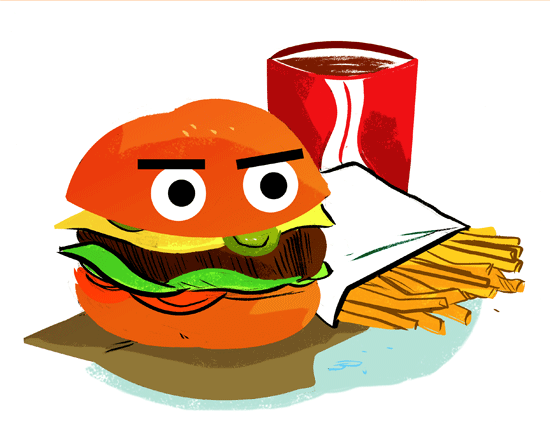 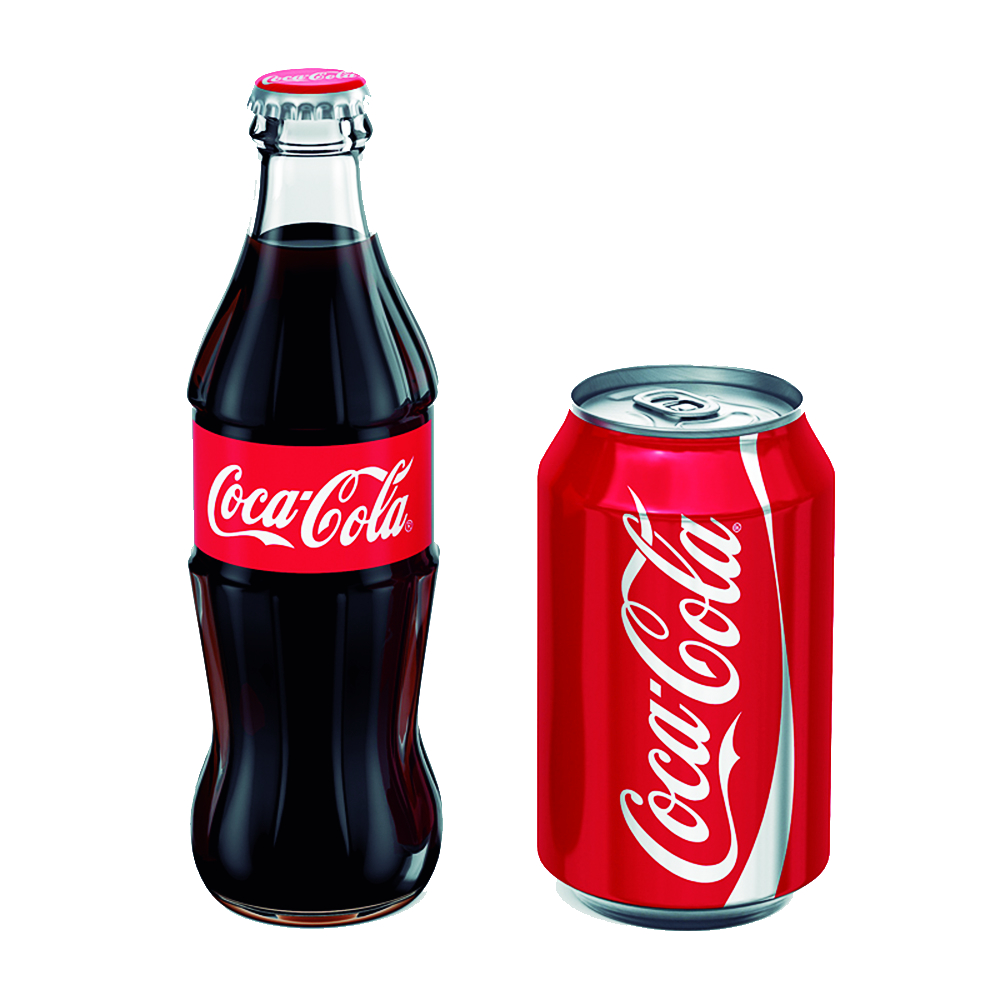 Для того, чтобы чипсы были вкусными и хрустящими, долго хранились, в них добавлено огромное количество химикатов. А они разрушают наши органы.
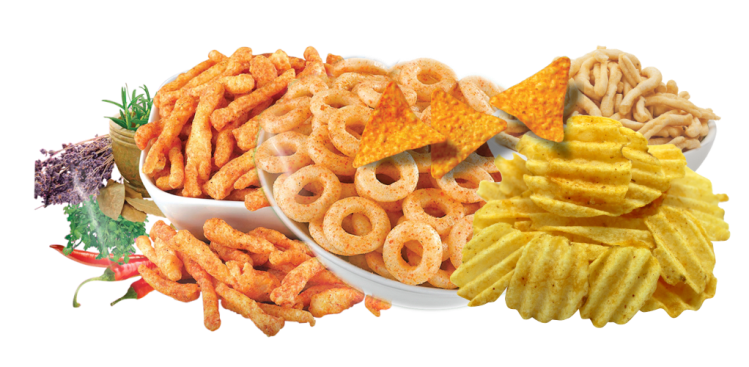 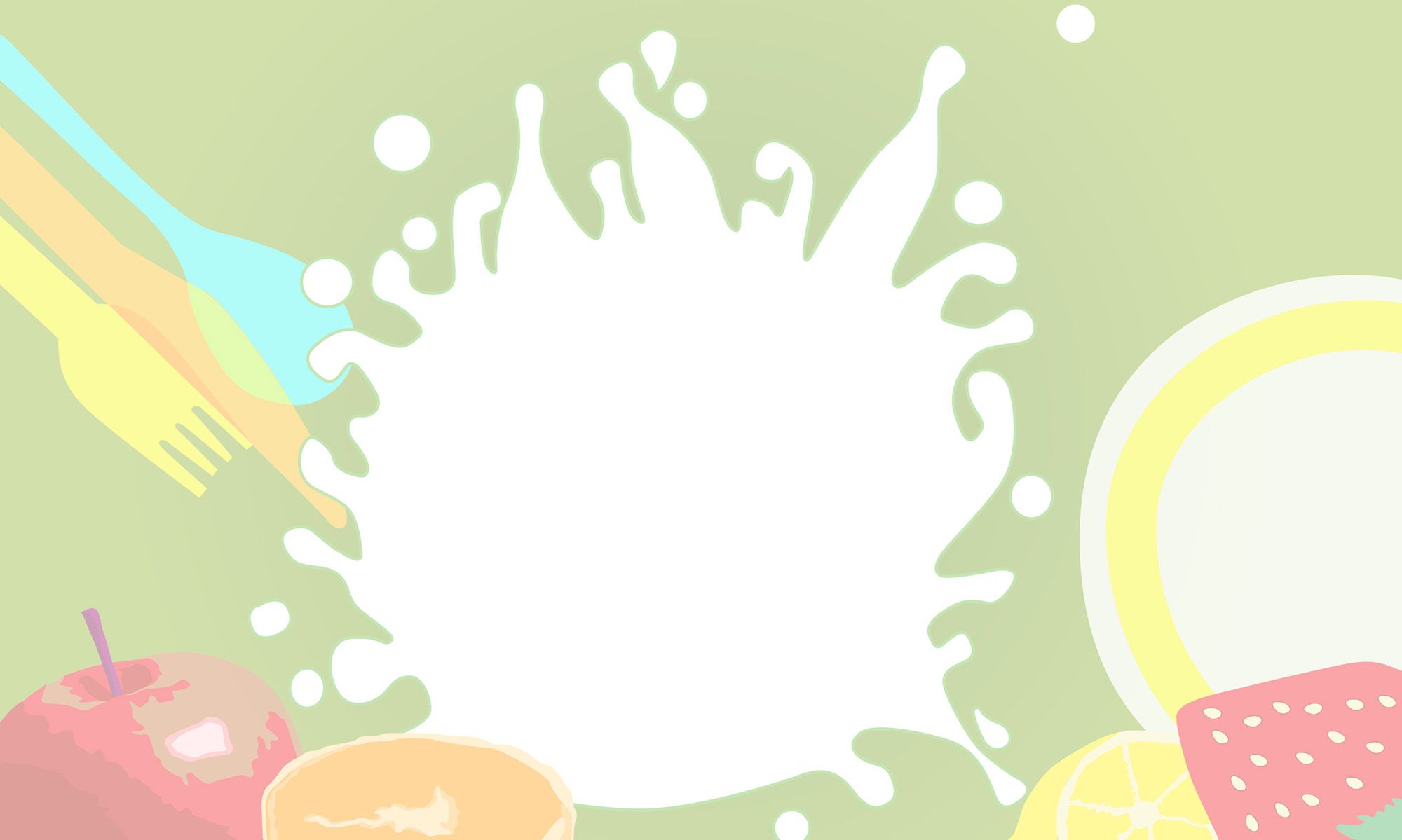 Пища помогает вам, ребята, расти. Еда даёт вам необходимую энергию.
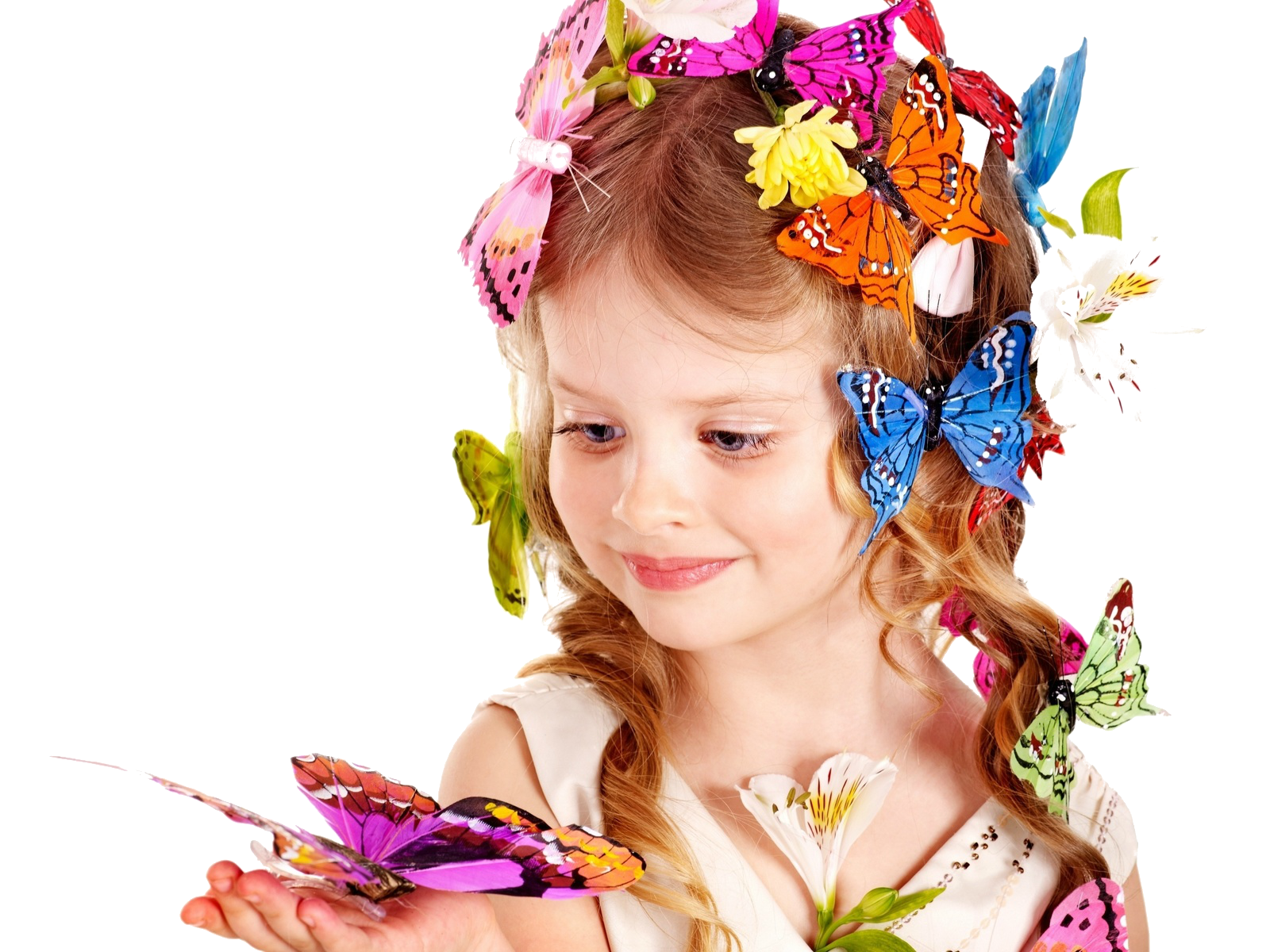 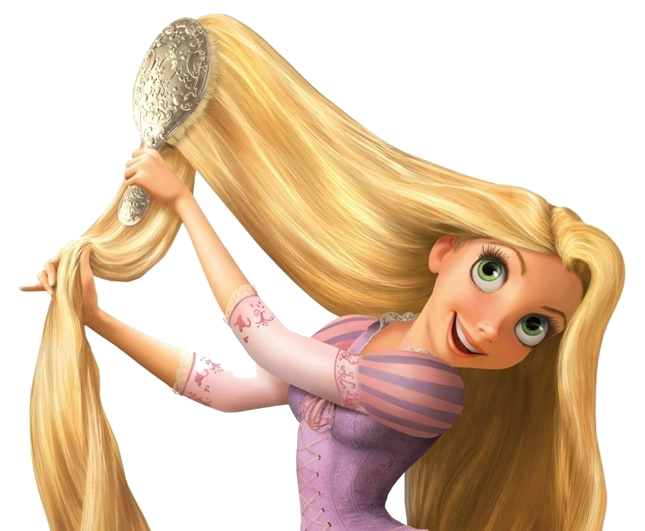 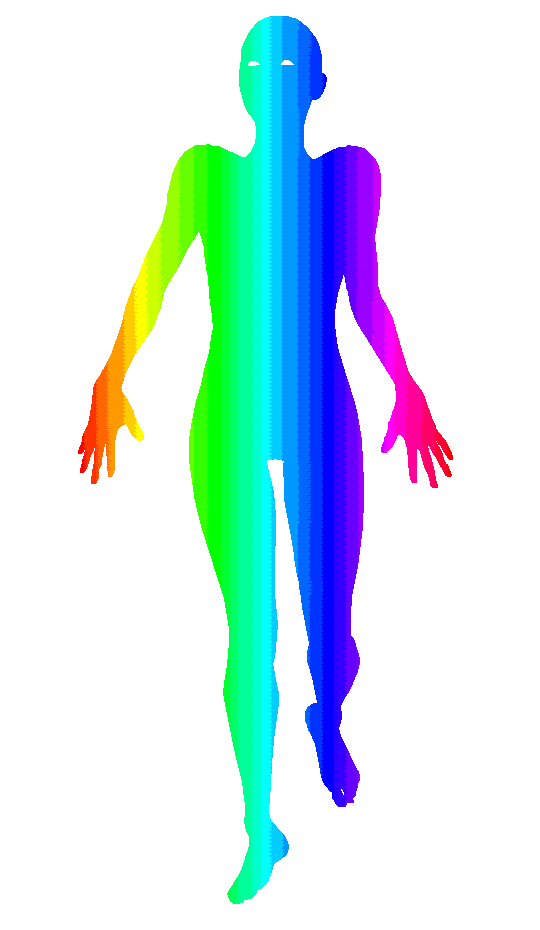 Питание влияет на внешность человека. Здоровый блеск волос первый признак правильного питания. Также как и волосы, ногти и кожа требуют употребление витаминов и белков, их состояние зависит от правильности питания человека.
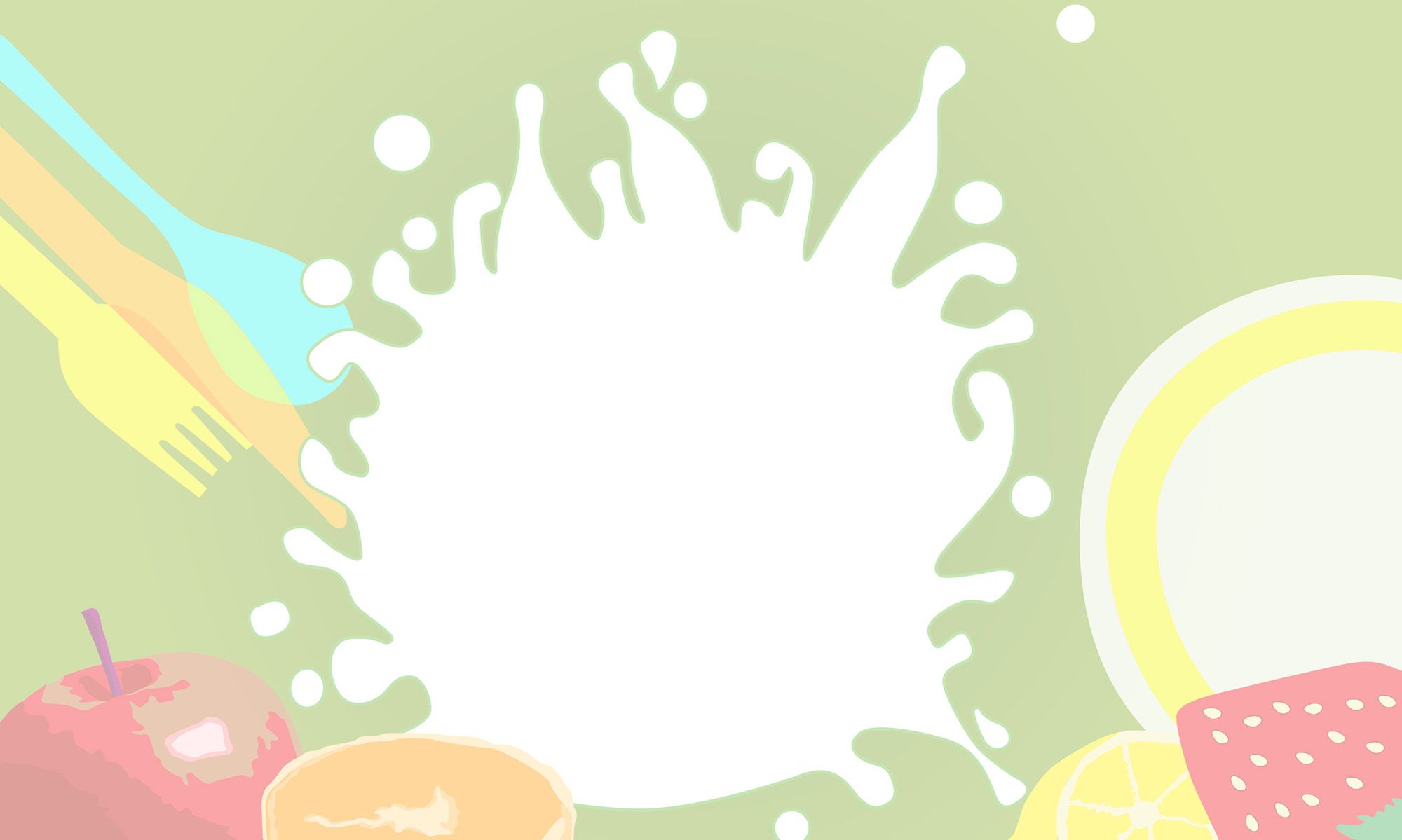 А теперь давайте немного отдохнем.
Стали мы учениками.
Соблюдаем режим сами.
Утром мы, когда проснулись,
Улыбнулись, потянулись.
Для здоровья, настроенья
Делаем мы упражненья:
Руки вверх и руки вниз.
На носочки поднялись.
То приселит, то нагнулись.
А потом мы умывались,
Аккуратно одевались,
Завтракали и, не торопясь,
В школу шли,
К знаниям стремясь.
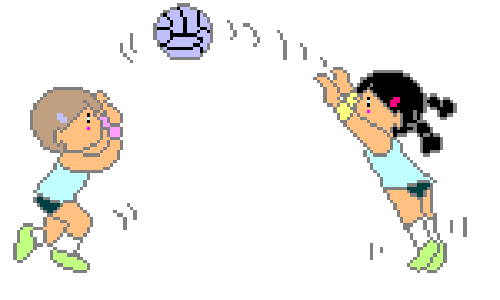 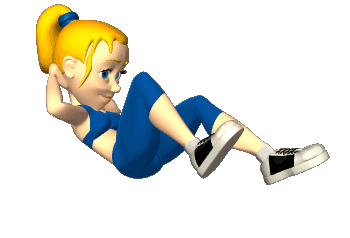 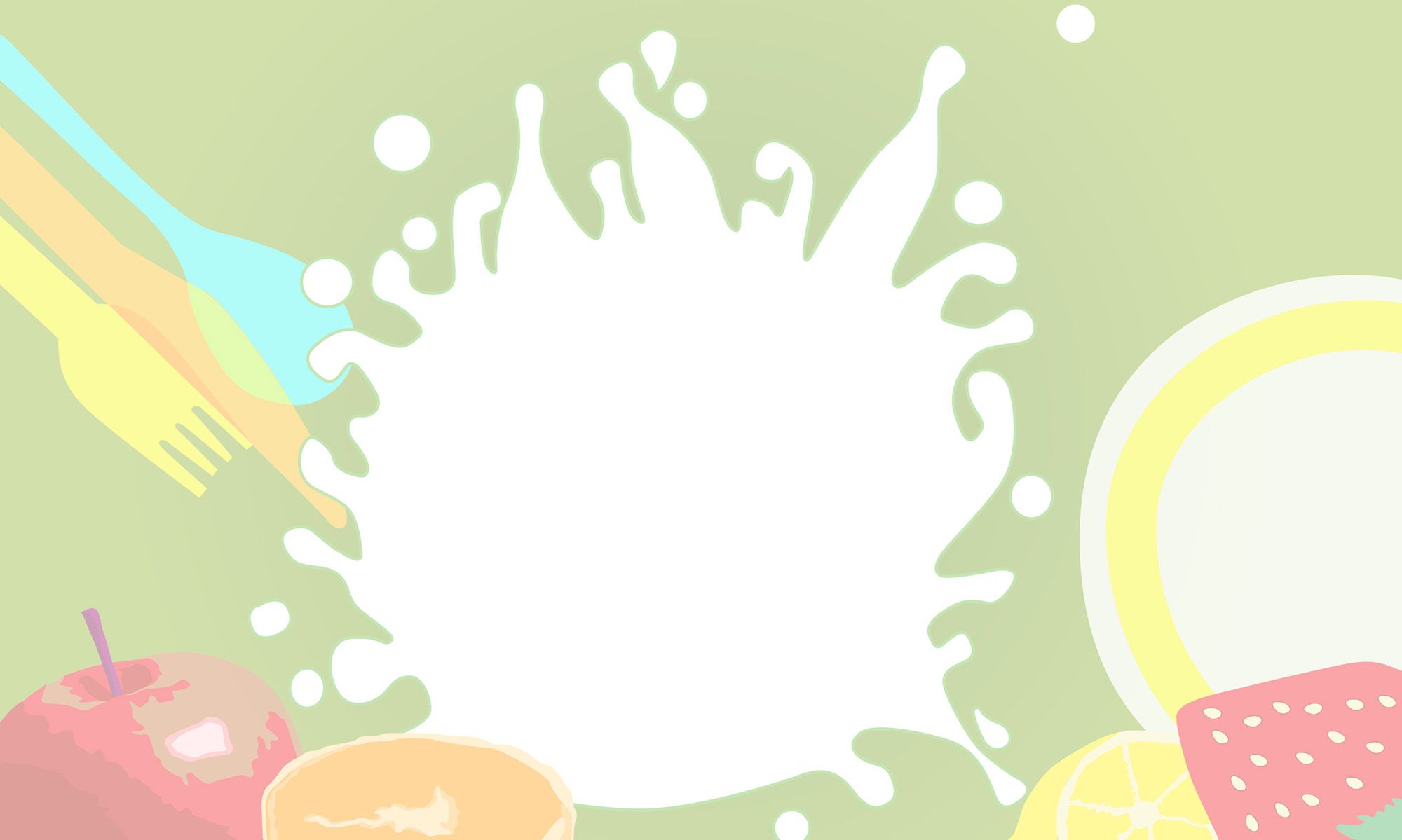 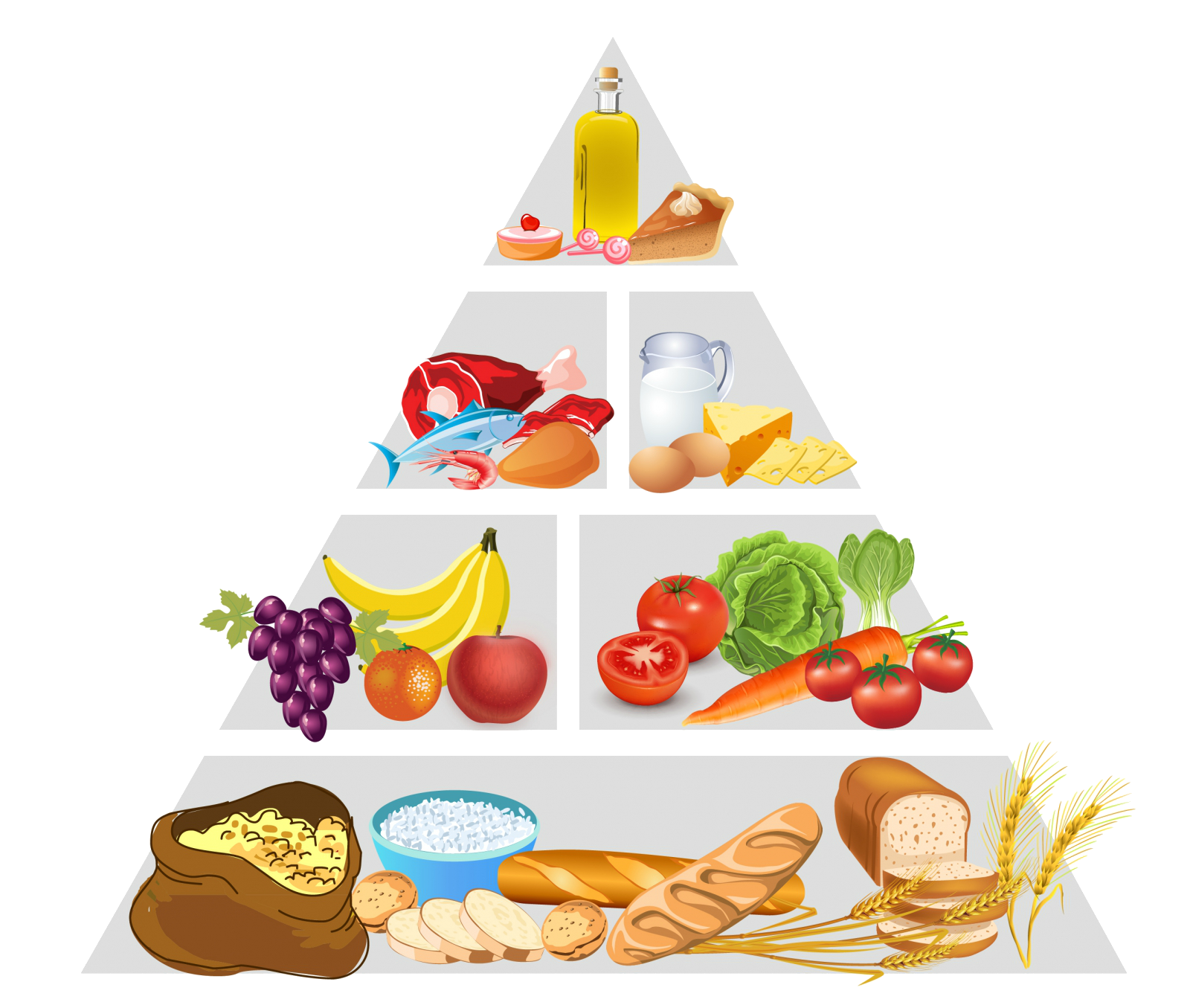 Давайте посмотрим, что же нам надо употреблять в пищу и в каком количестве. Посмотрите и назовите продукты, составляющие основание пирамиды, которые должны употребляться в пищу как можно чаще, в то время, как находящиеся на вершине пирамиды – тоже назовите - продукты следует избегать или употреблять в ограниченных количествах.
Посмотрите ребята на эту картинку, она называется пирамидой питания.
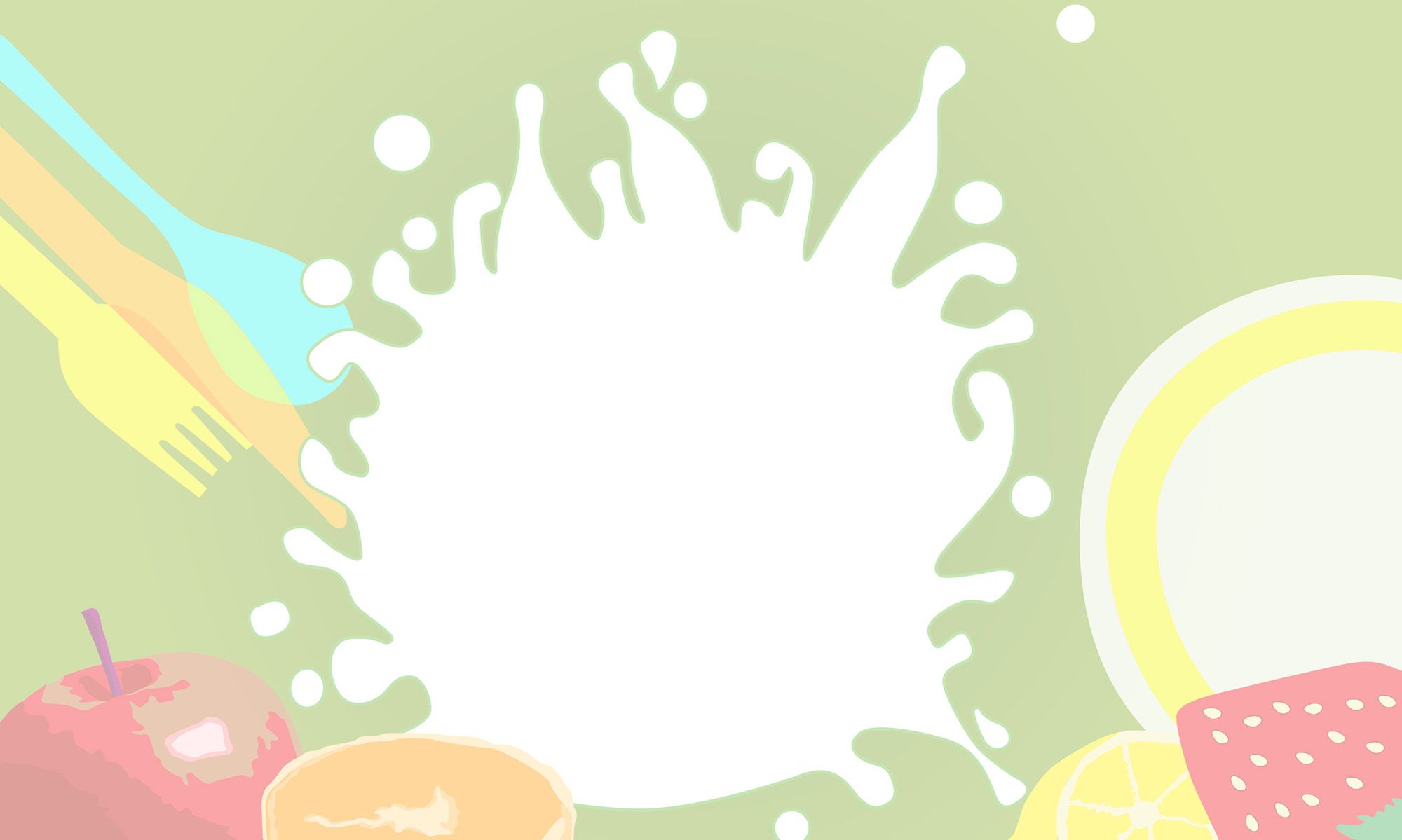 Овощи, ягоды и фрукты – витаминные продукты.
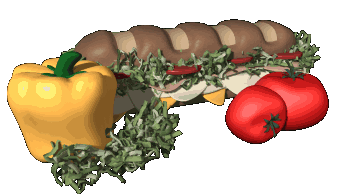 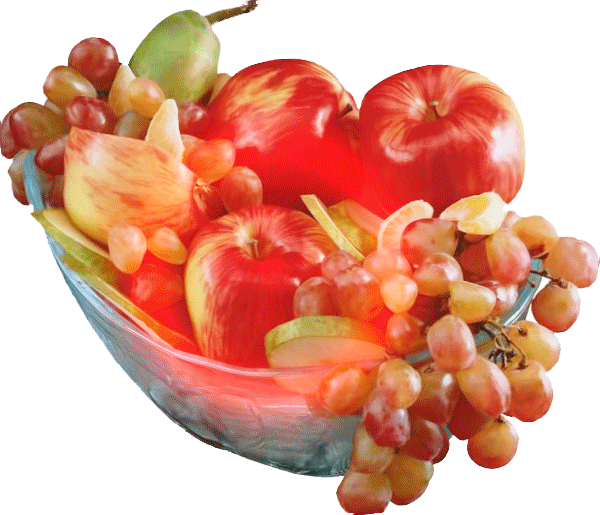 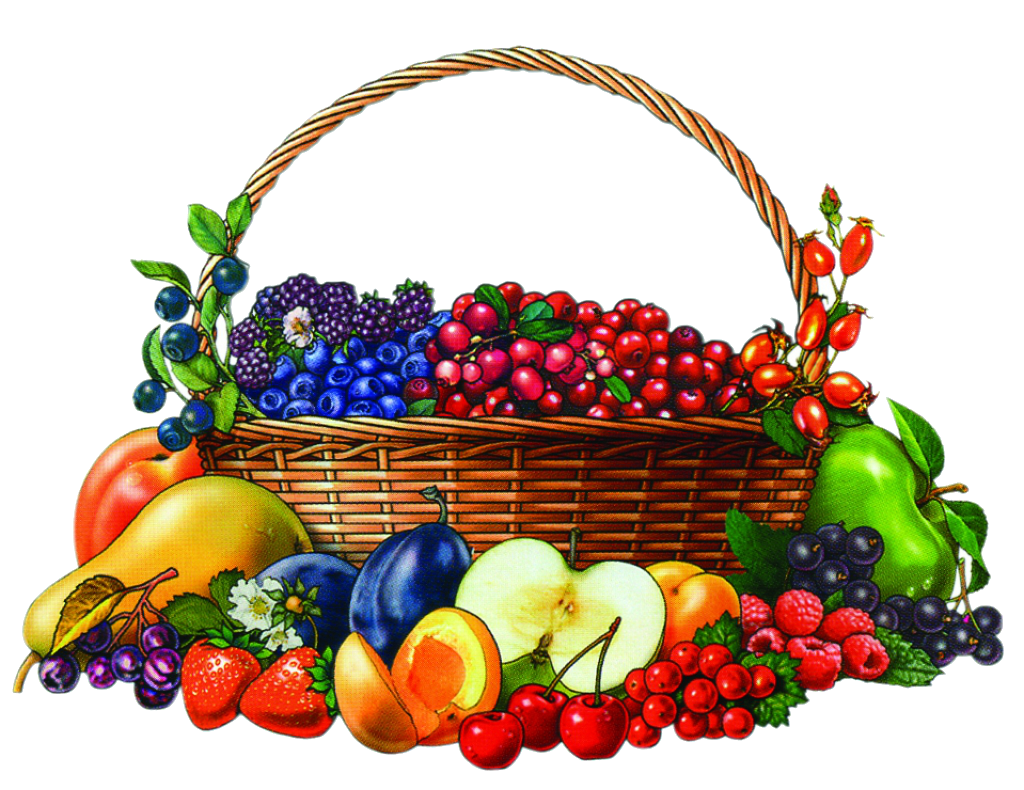 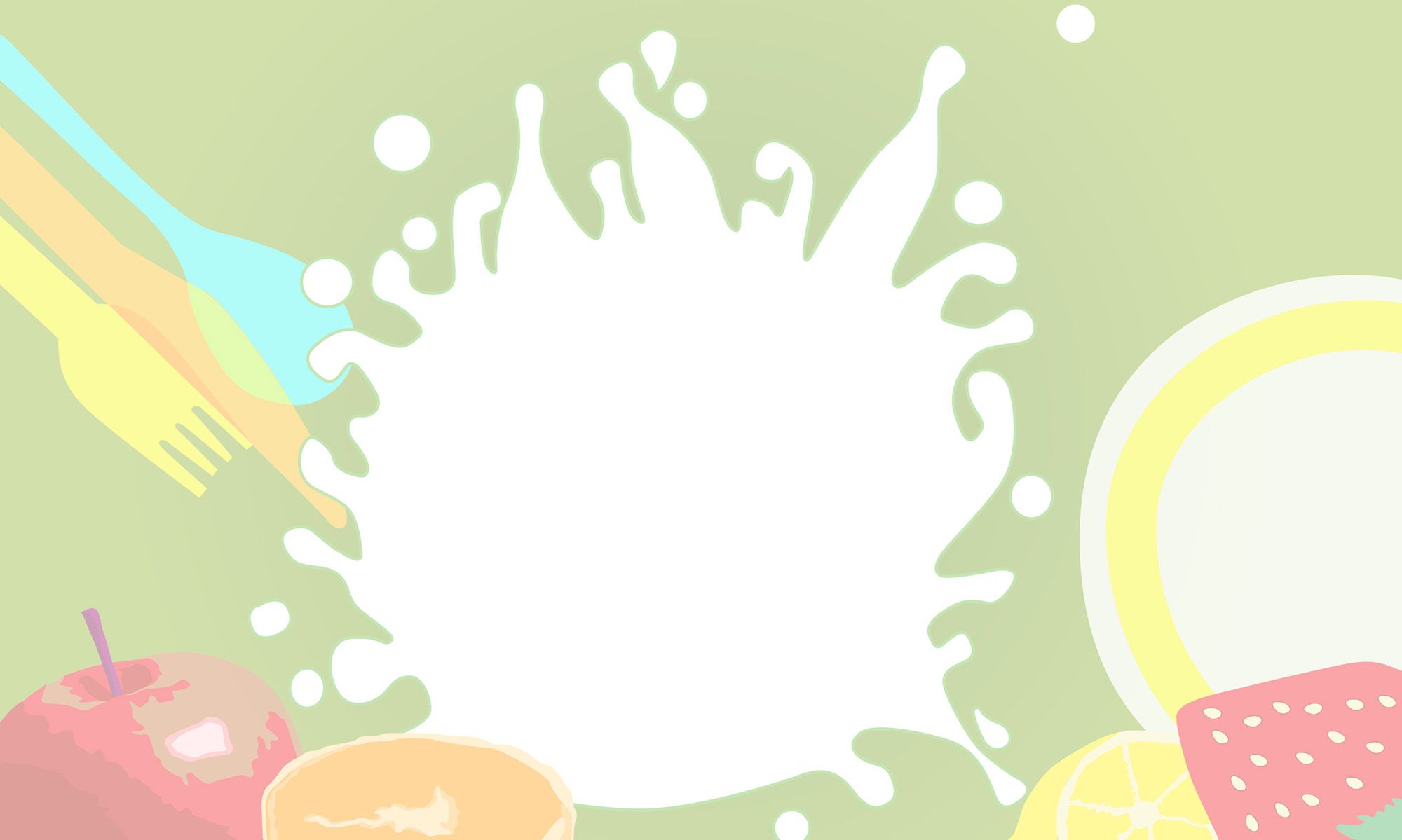 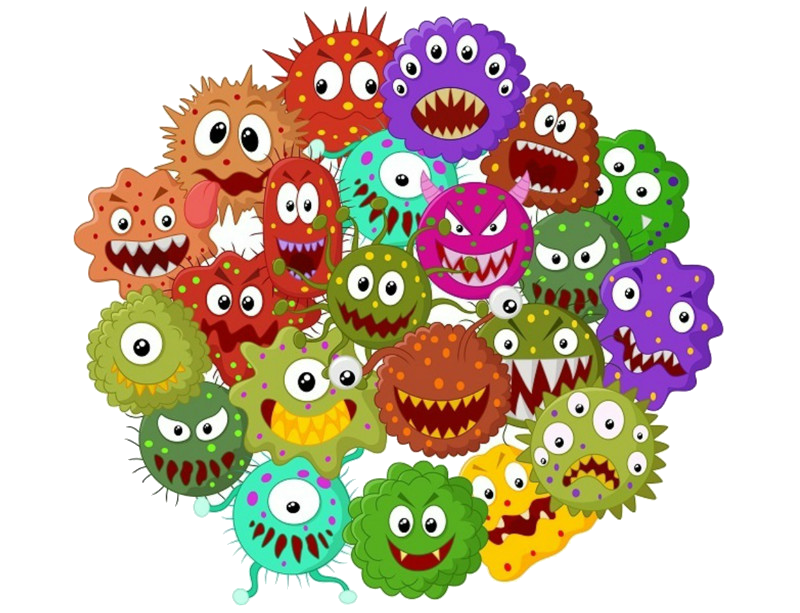 Но не всегда питаясь правильно, человек может оставаться здоровым. А причиной тому, посмотрите на экран- микробы.
Микробы попадают в наш организм вместе с грязными овощами и фруктами, 
плохо сваренном мясе или рыбе, 
некачественными и просроченными продуктами. 
Микробы находятся на грязных руках, носовом платке, 
в который человек уже сморкался.
Итак, ребята, давайте рассуждать, как нам можно избавиться от этих вредных микробов?
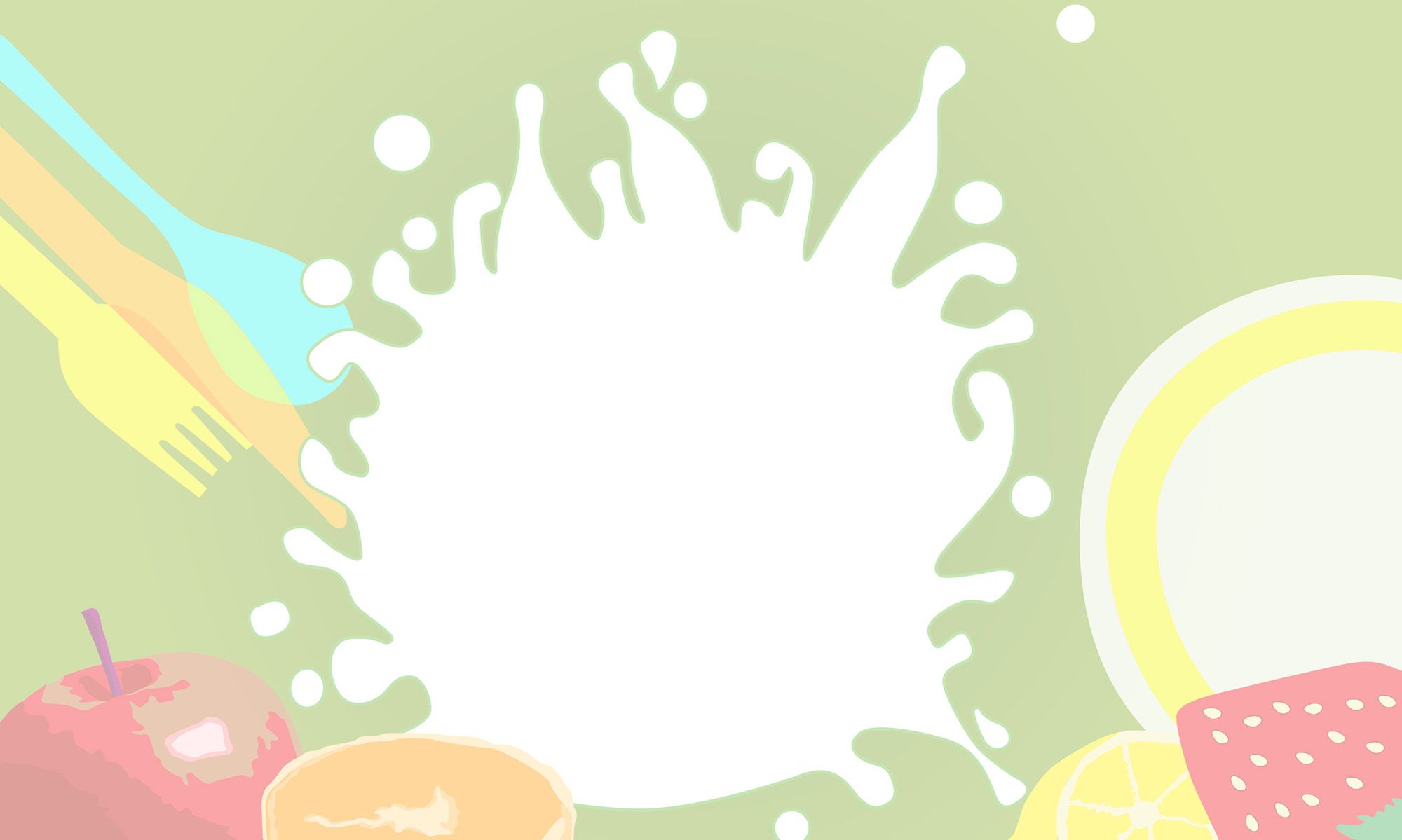 Давайте дадим глазкам отдохнуть
Овощи Ослик ходит выбирает,Что сначала съесть не знает. (Обвести глазами круг)Наверху созрела слива, (Смотрим вверх)А внизу растет крапива, (Смотрим вниз)Слева – свекла, справа – брюква, (Смотрим на лево)Слева – тыква, справа – клюква, (Смотрим на право)Снизу – свежая трава, (Смотрим вниз)Сверху – сочная ботва. (Смотрим вверх)Выбрать ничего не смогИ без сил на землю слег. (Зажмурить глаза, потом поморгать)
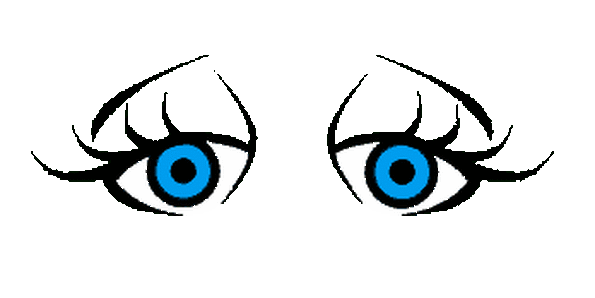 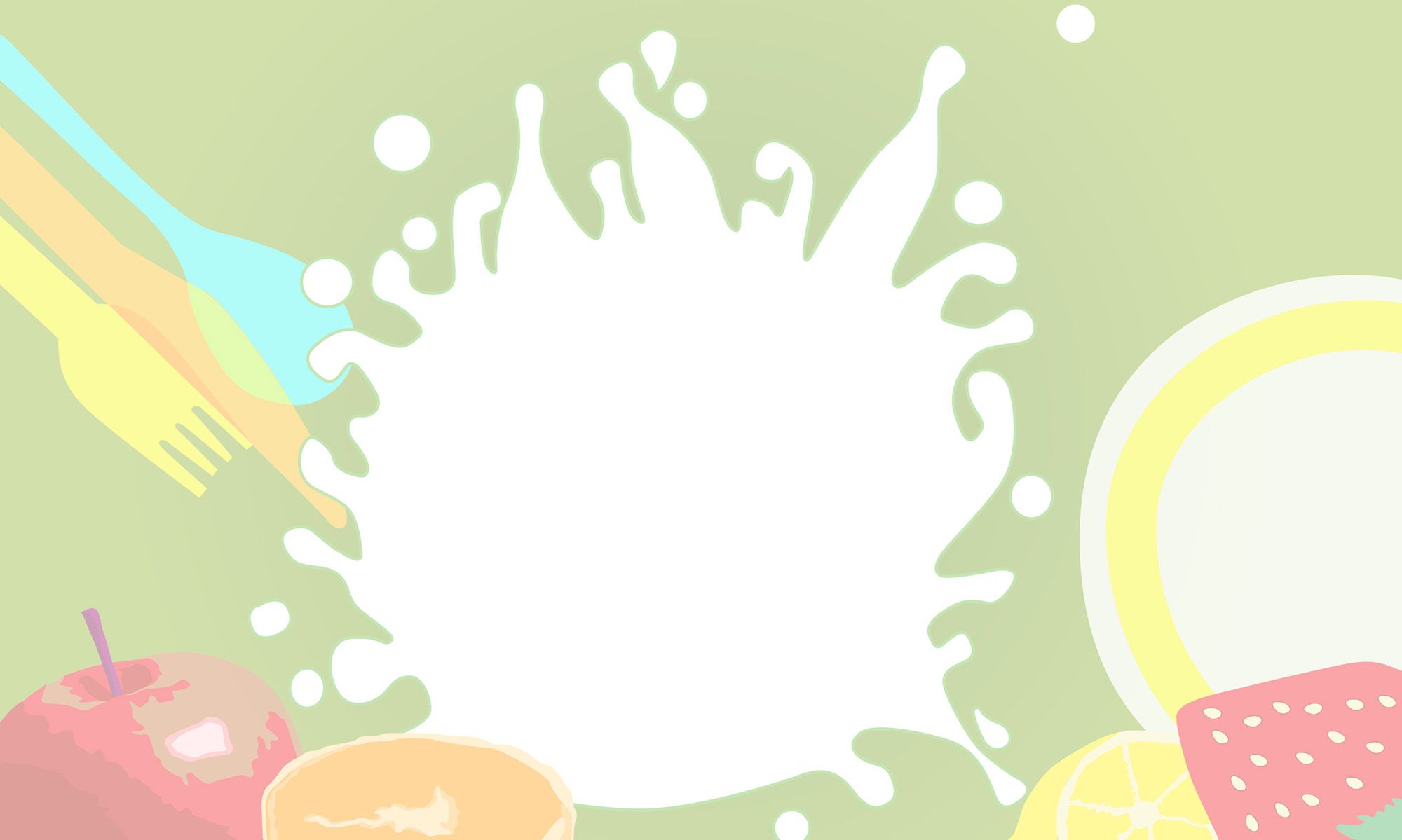 Так же нужно кушать продукты, богатые чем? Правильно, витаминами. Они помогают укреплять наш иммунитет и защищать его от различных болезней. Назовите всплывающие продукты, в которых содержатся витамины.
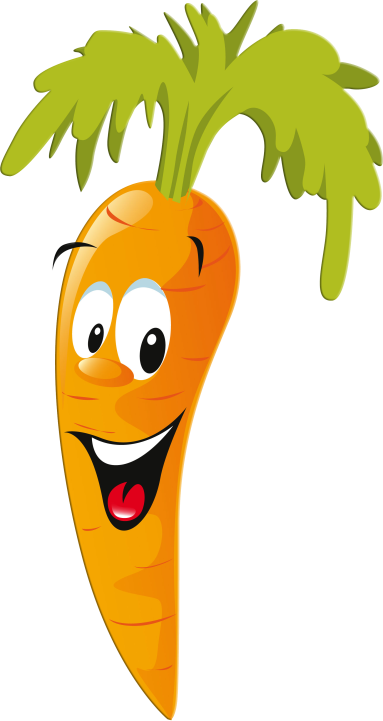 А вы знали, что есть витамин, который вырабатывается нашей кожей, когда мы гуляем под ним? Это витамин D.
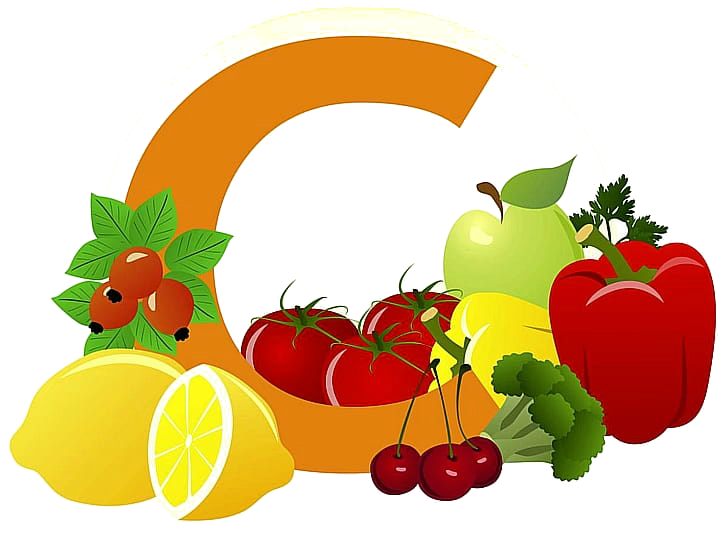 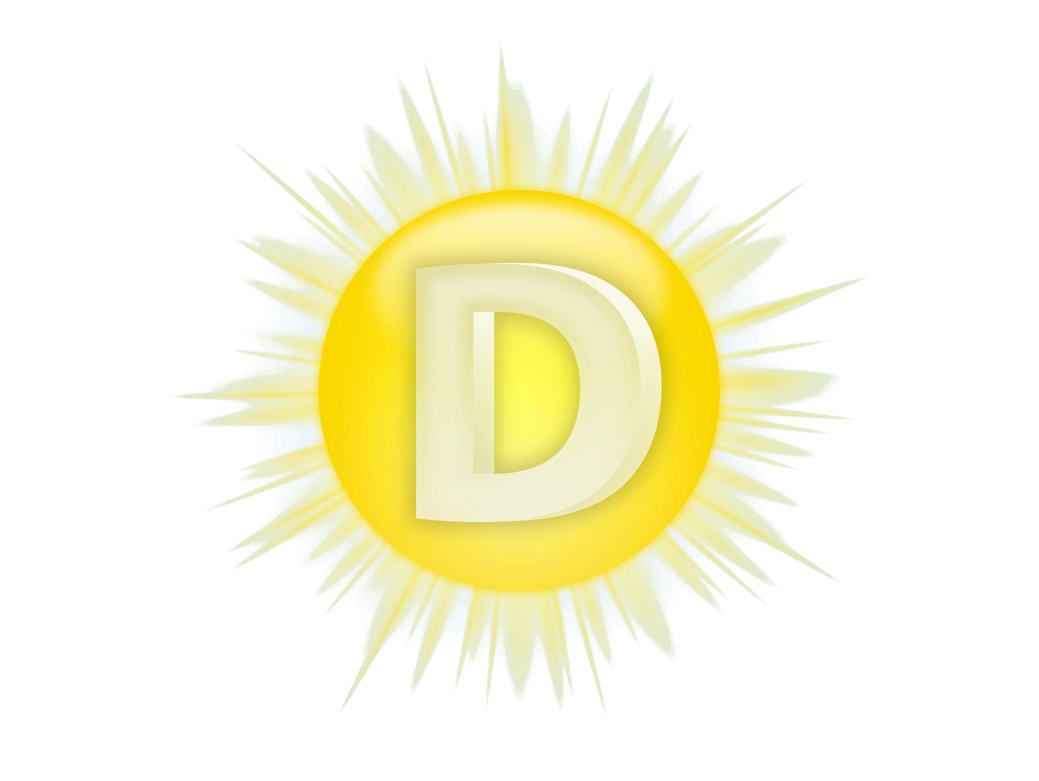 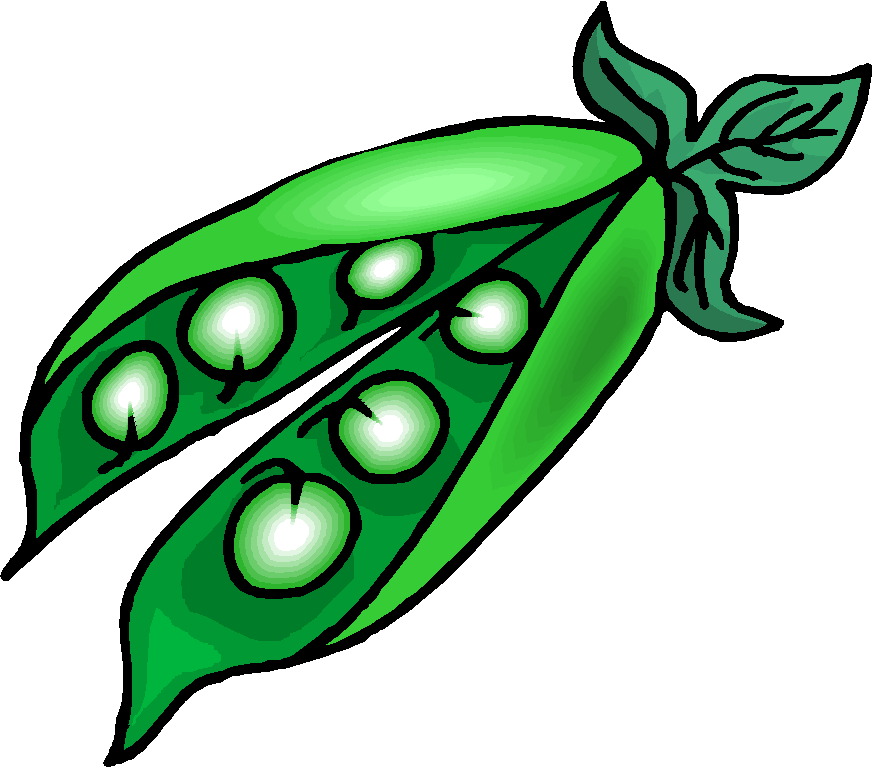 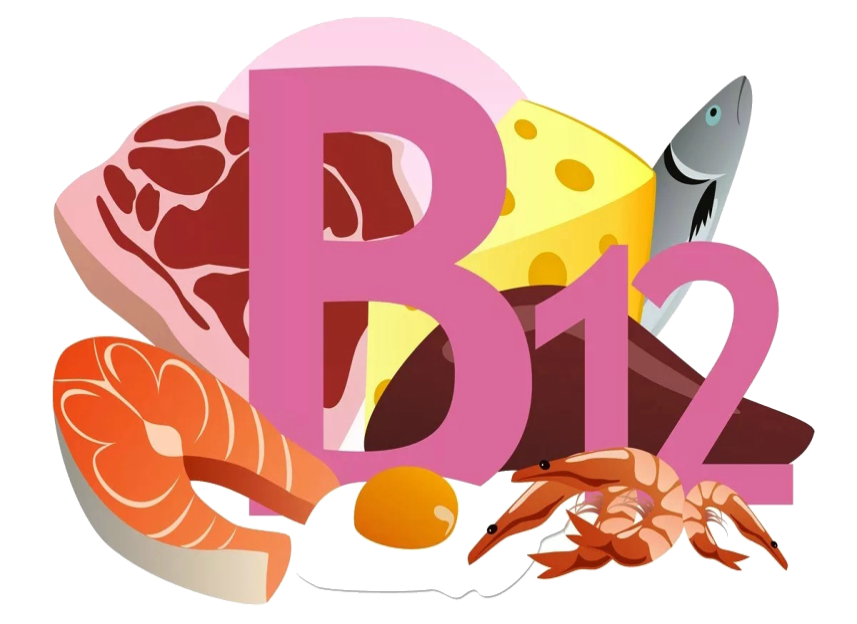 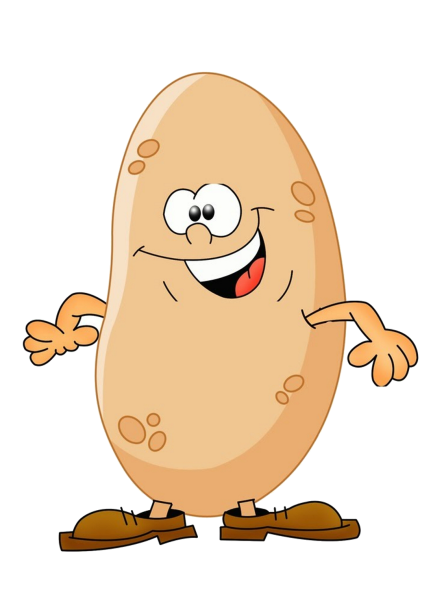 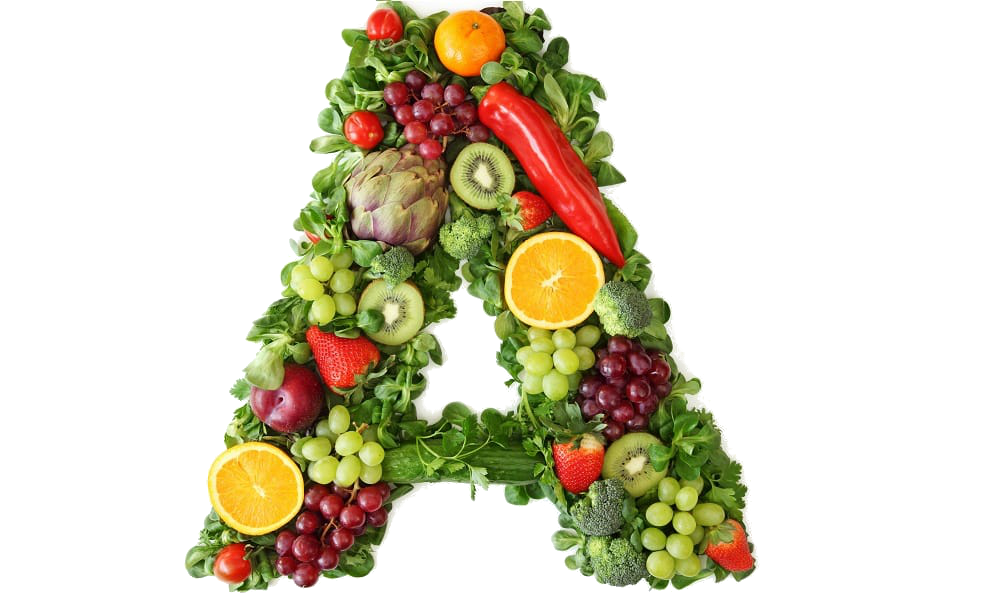 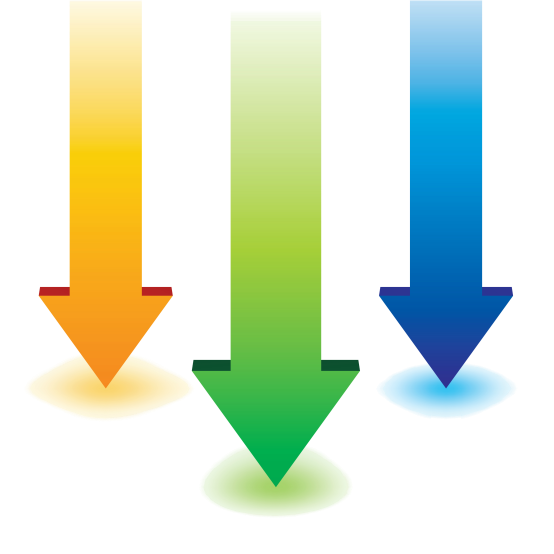 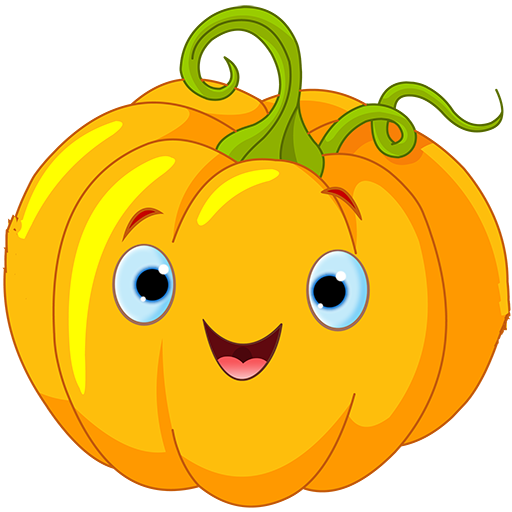 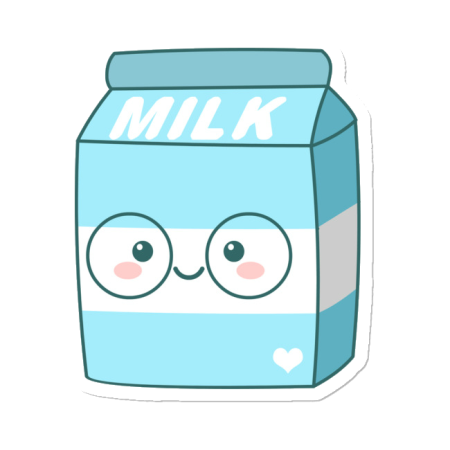 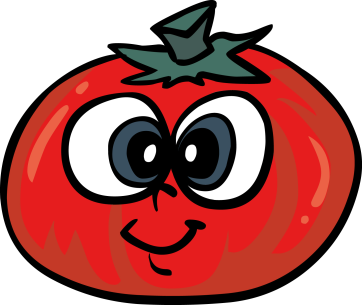 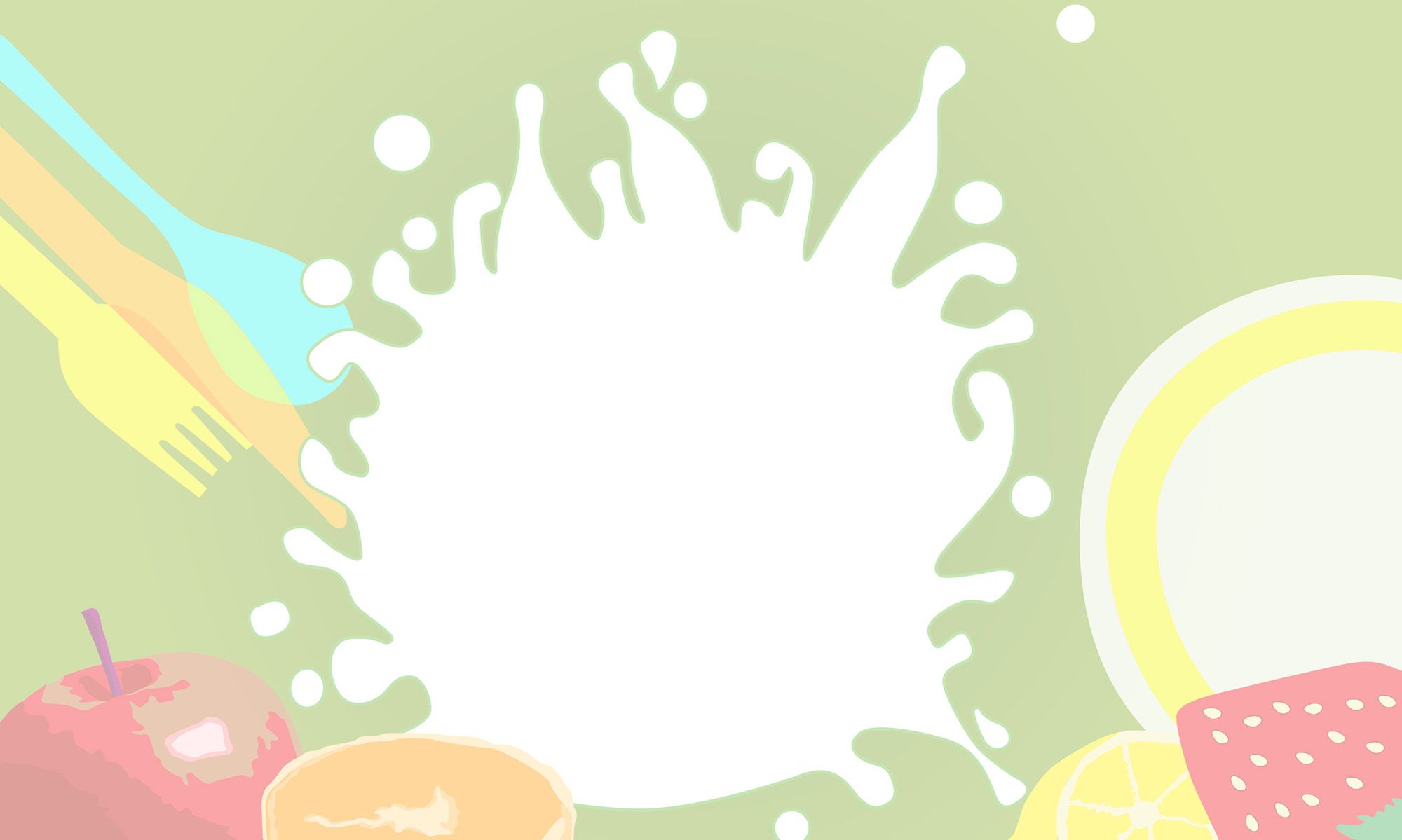 «Золотые» правила питания:
Фрукты овощи надо хорошо мыть.
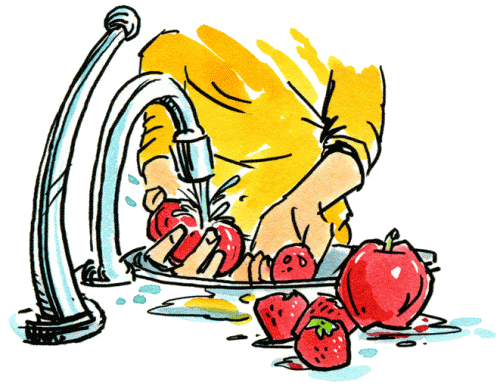 Не торопись! Ешь маленькими кусочками, тщательно пережёвывай пищу с закрытым ртом.
Соблюдай режим питания.
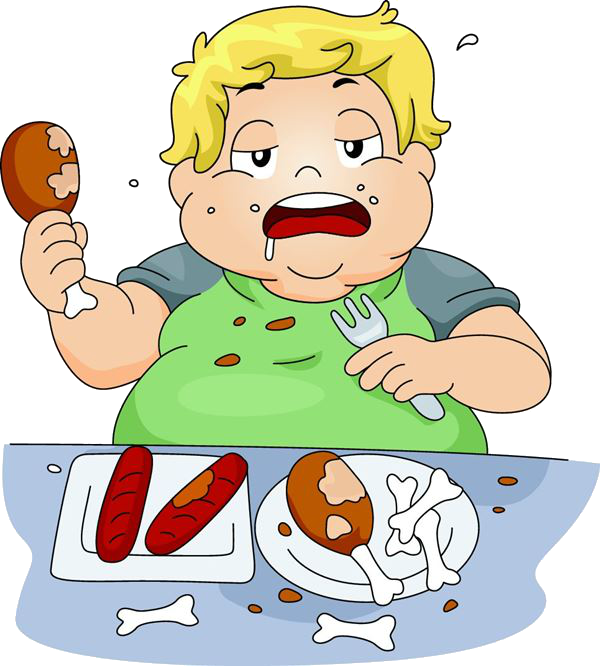 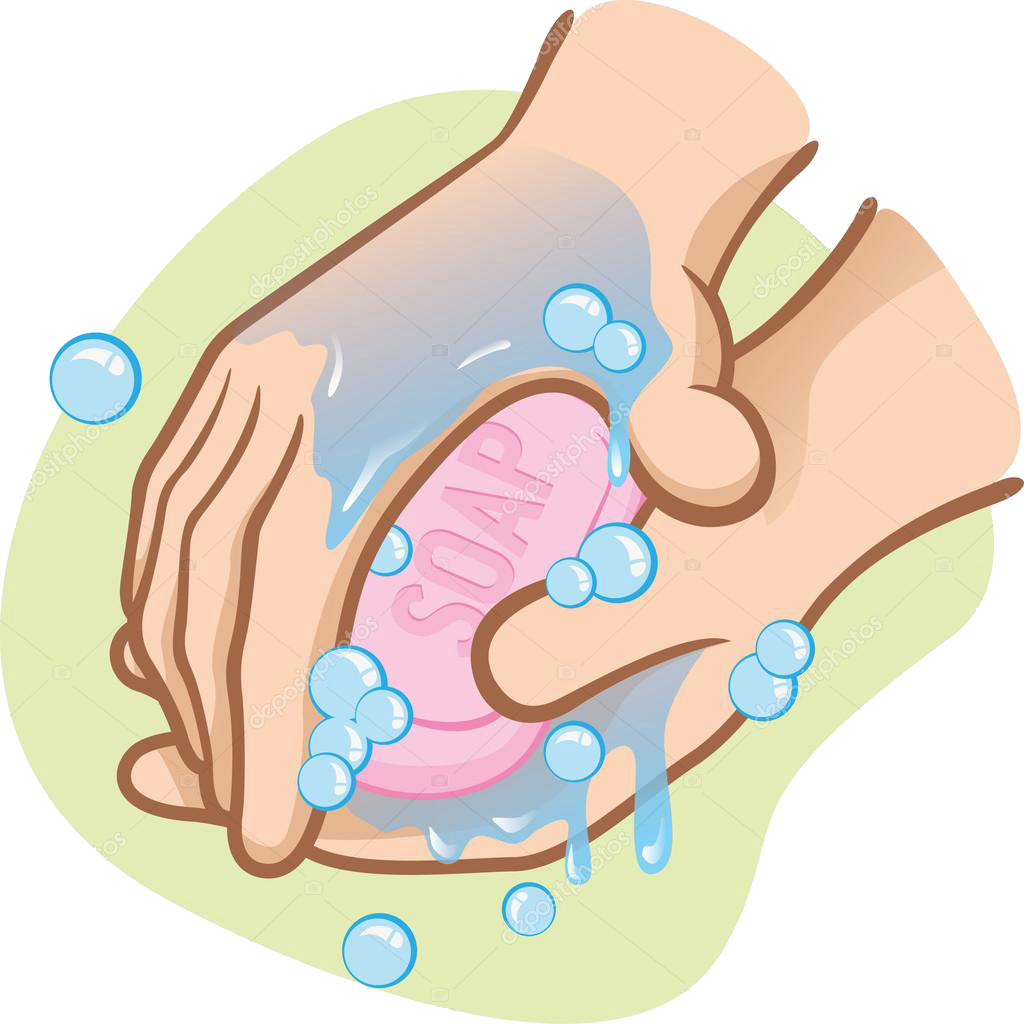 Не переедай! Ешь в меру!
Перед едой мойте руки с мылом.
Во время еды не разговаривай и не читай!